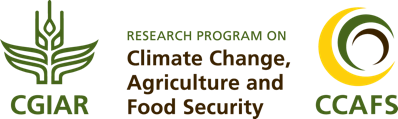 Climate Change, Agriculture and Food Security (CCAFS) program of the CGIAR
James Hansen, Kevin Coffey

IRI Review
Columbia University, New York
June 24, 2013
[Speaker Notes: Objective 2.2  About food system-level interventions in the face of climate-related shocks.  …Using advance information to better manage climate risk through, e.g. delivery, trade and crisis response]
What is CCAFS?
Strategic partnership of international agriculture (CGIAR) and global change (Future Earth) research communities
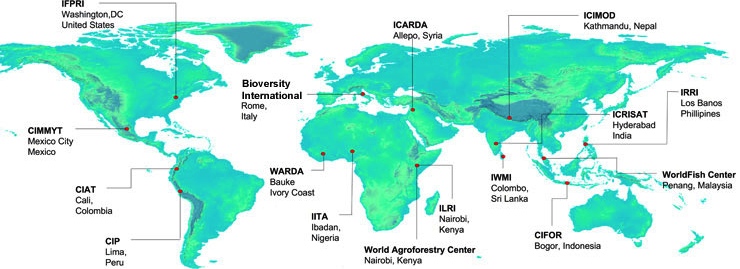 [Speaker Notes: For bullet to:
Mechanism for organizing, funding climate works across CGIAR
Involves all 15 CGIAR Centers
 $67M/year]
What is CCAFS?
Strategic partnership of international agriculture (CGIAR) and global change (Future Earth) research communities
World’s largest research program addressing the challenge of climate change and food security
Mechanism for organizing, funding climate-related work across CGIAR
Involves all 15 CGIAR Centers
$67M per year
[Speaker Notes: For bullet to:
Mechanism for organizing, funding climate works across CGIAR
Involves all 15 CGIAR Centers
 $67M/year]
What is CCAFS?
Strategic partnership of international agriculture (CGIAR) and global change (Future Earth) research communities
World’s largest research program addressing the challenge of climate change and food security
5 target regions across the developing world
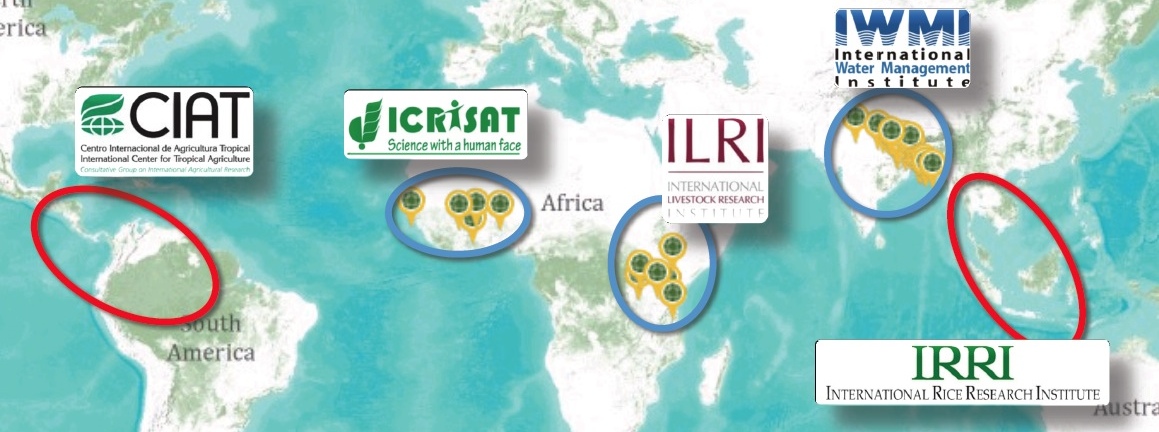 [Speaker Notes: For bullet to:
Mechanism for organizing, funding climate works across CGIAR
Involves all 15 CGIAR Centers
 $67M/year]
What is CCAFS?
Strategic partnership of international agriculture (CGIAR) and global change (Future Earth) research communities
World’s largest research program addressing the challenge of climate change and food security
5 target regions across the developing world
Organized around 4 Themes:
Adaptation to progressive change
Adaptation through managing climate risk
Pro-poor climate change mitigation
Integration for decision-making
[Speaker Notes: For bullet to:
Mechanism for organizing, funding climate works across CGIAR
Involves all 15 CGIAR Centers
 $67M/year]
Theme 2 overview
Scale
Objective 2: 
Food System Risk Management
Fill key gaps:
Knowledge
Tools & Methods
Evidence
Capacity
Coordination
Objective 3: 
Climate Information and Services
Objective 1: 
Local Risk Management
GENDER & EQITY LENS
Theme 2 overview
Scale
Objective 2: 
Food System Risk Management
Enhanced climate services
Objective 3: 
Climate Information and Services
Enhanced climate services
Objective 1: 
Local Risk Management
Theme 2 overview
Scale
Objective 2: 
Food System Risk Management
Improved, climate-informed responses
Resilient food systems,
Improved food security
Objective 3: 
Climate Information and Services
Objective 1: 
Local Risk Management
Enhanced support for managing risk
Climate-resilient rural livelihoods
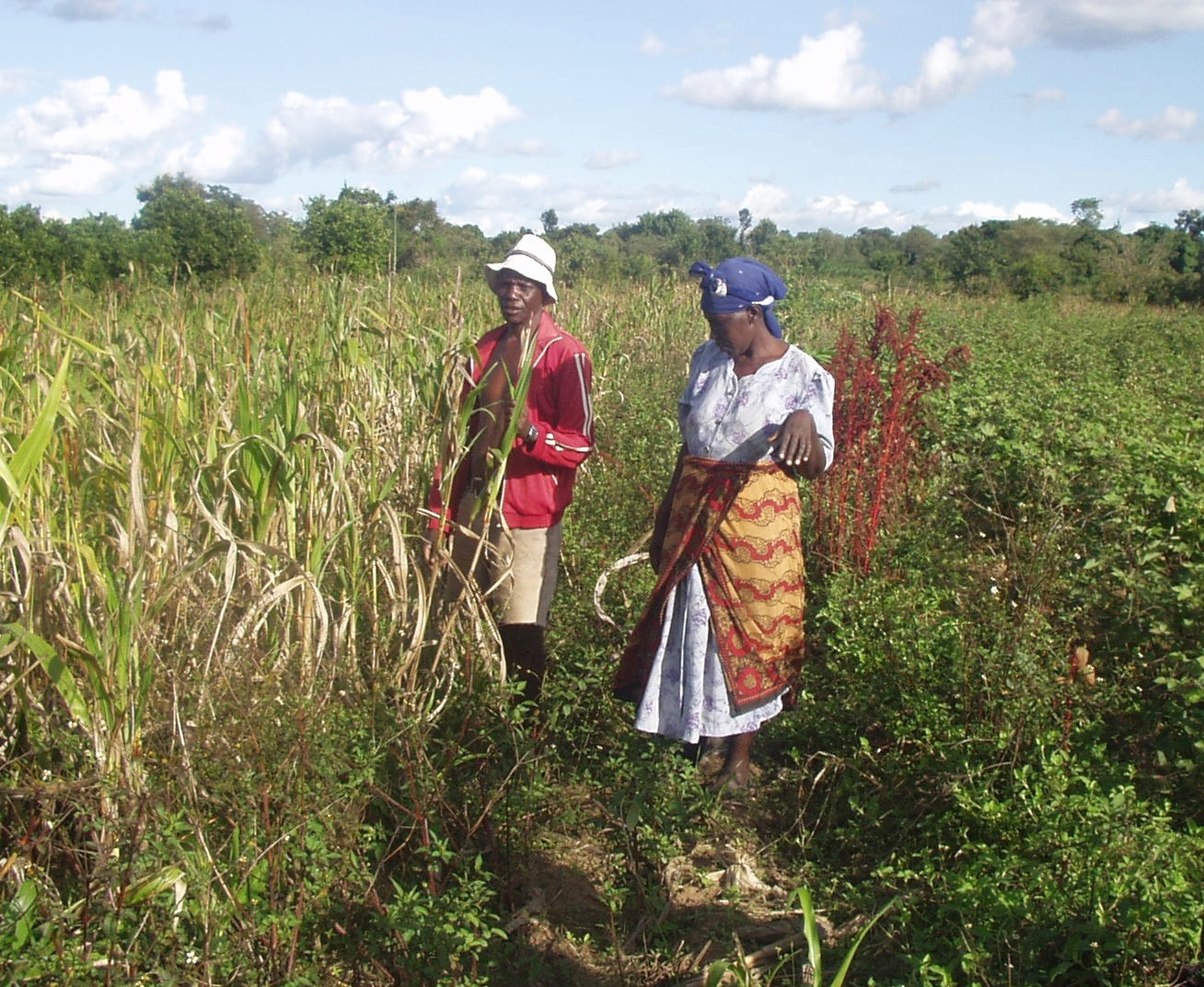 1. Scaling Up Climate Services for Smallholder Farming Communities
How can investment in climate services empower smallholder communities 
– at scale?
Piloting in Kenya, Senegal
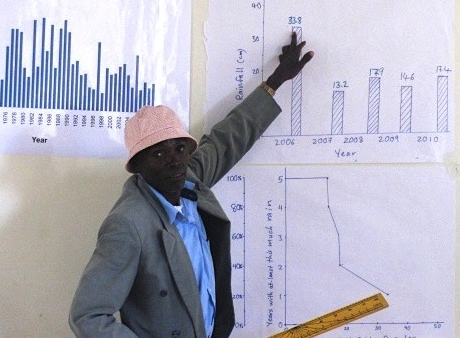 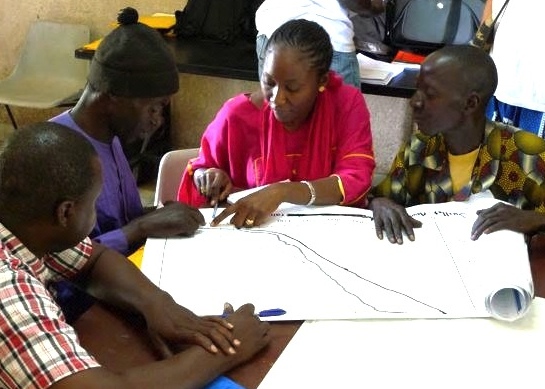 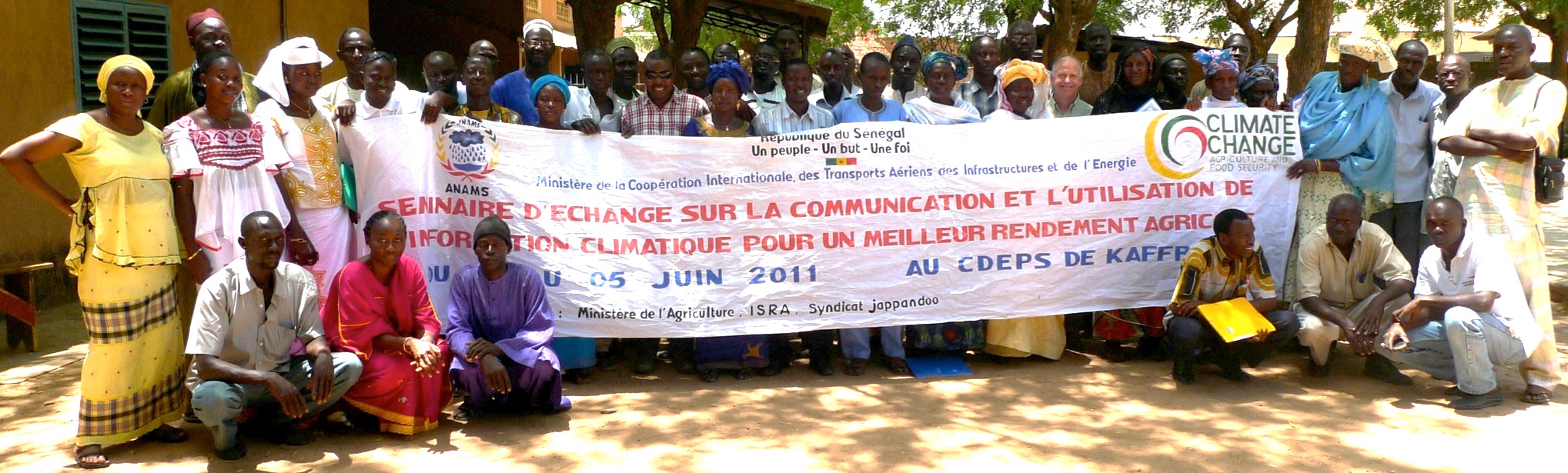 [Speaker Notes: We have learned a lot about how to design seasonal climate information that meets the need of smallholder farmers, and communicate it in a way that they can communicate]
From hundreds to millions?World Vision
World’s largest development NGO
Secure the Future
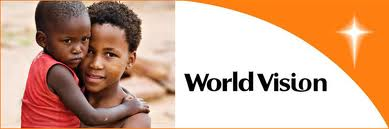 From hundreds to millions?World Vision
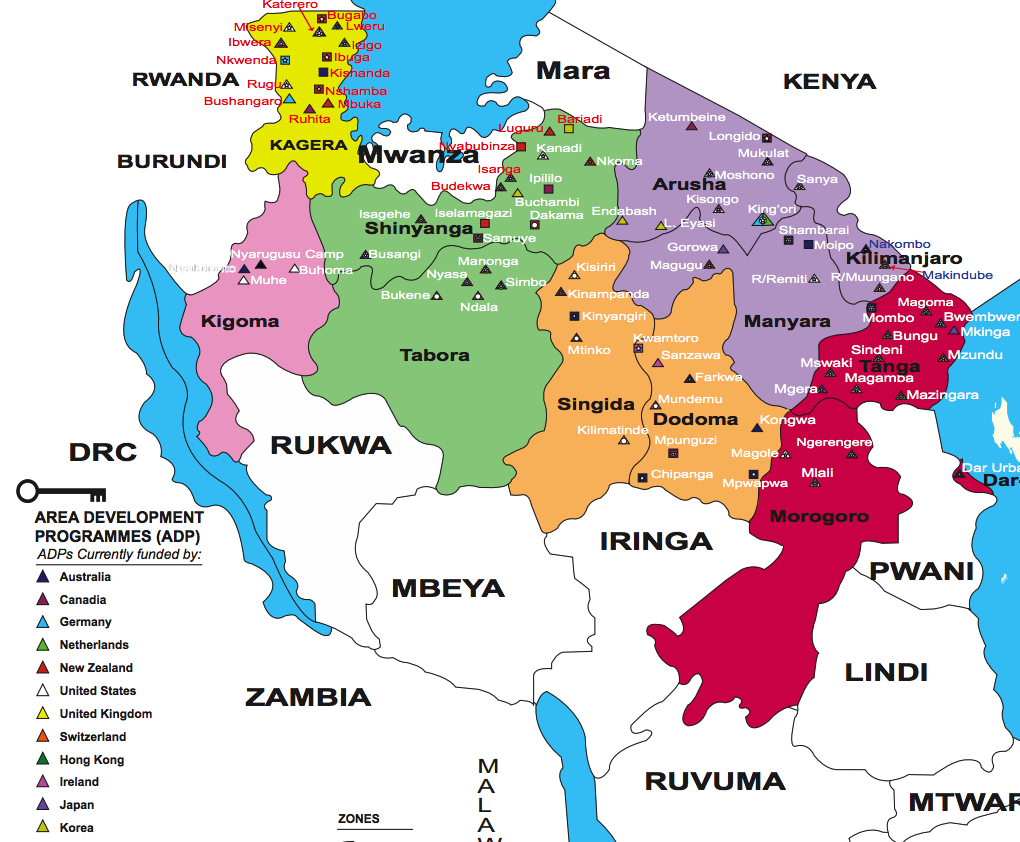 World’s largest development NGO
Secure the Future
Tanzania:
Reach ~1.7M farmers + pastoralists
66 ADP offices
staff, partnership
infrastructure
Long-term commitment, where needed
From hundreds to millions?World Vision
World’s largest development NGO
Secure the Future
Tanzania:
Reach ~1.7M farmers + pastoralists
66 ADP offices
staff, partnership
infrastructure
Long-term commitment, where needed
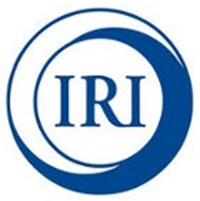 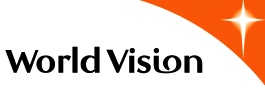 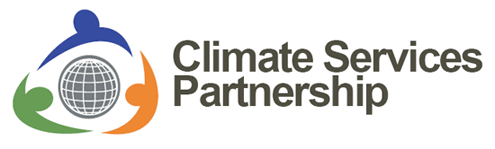 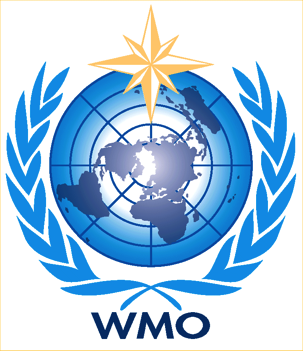 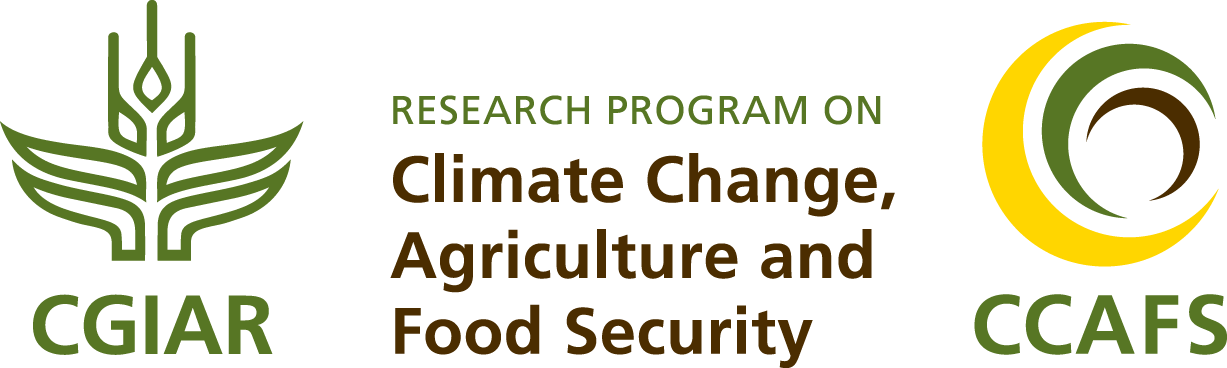 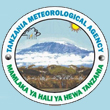 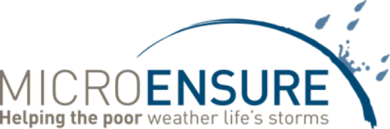 A foundation for scaling up
Identifying and addressing the big challenges
Salience: tailoring content, scale, format, lead-time to farm decision-making
Legitimacy: giving farmers an effective voice in design and delivery
Access: providing timely access to remote rural communities with marginal infrastructure
Equity: ensuring that women, poor, socially marginalized benefit
Integration: climate services as part of a larger package of support
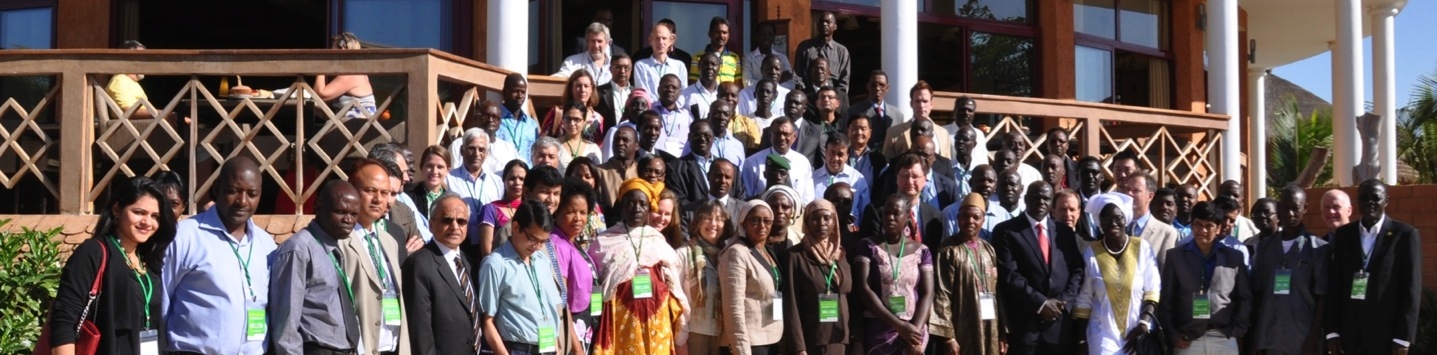 A foundation for scaling up
Identifying and addressing the big challenges
Capacity to deliver relevant climate information
STATION
BLENDED
SATELLITE
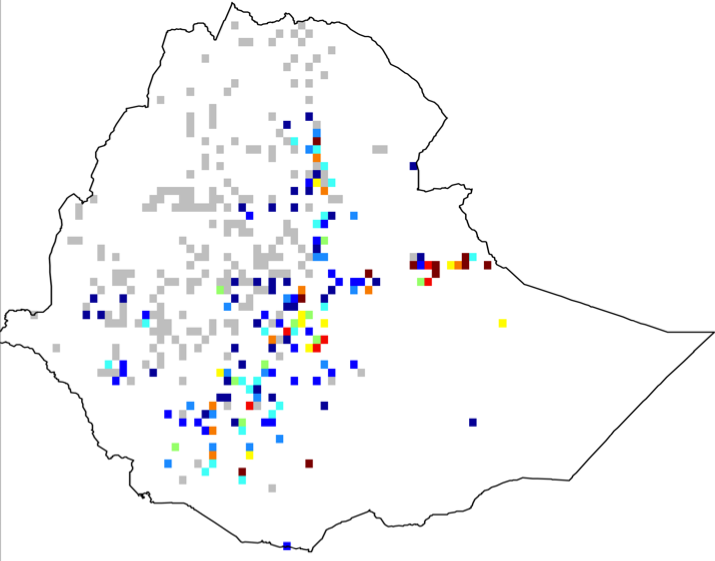 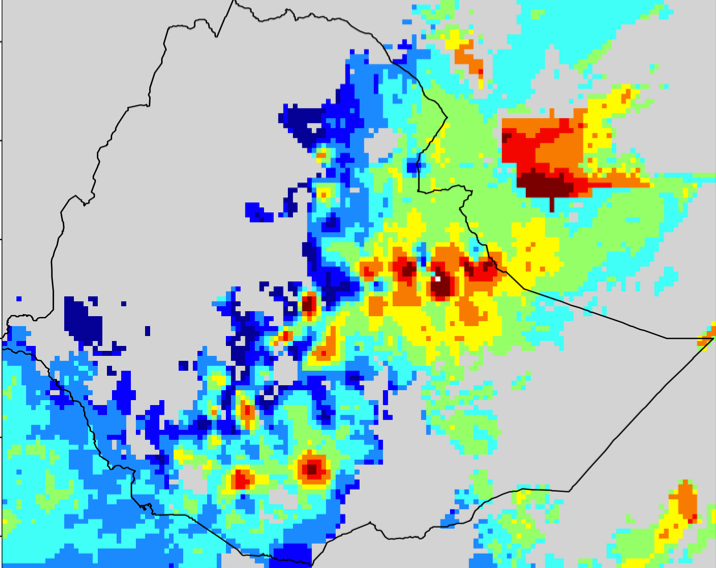 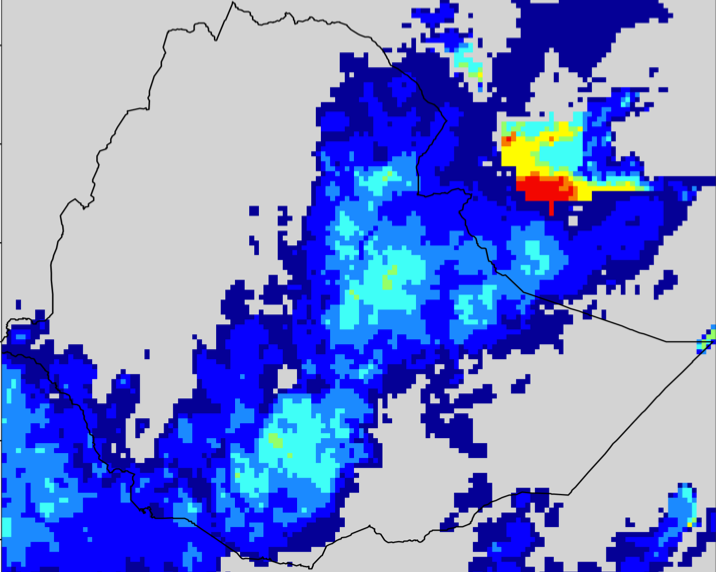 [Speaker Notes: Professional training for agricultural extension, NGOs, other farmer advisors
Expert workshop (Nairobi, 12-14 June 2013)
Review, compile materials and experiences
Resource book, adaptable training modules, e-training]
A foundation for scaling up
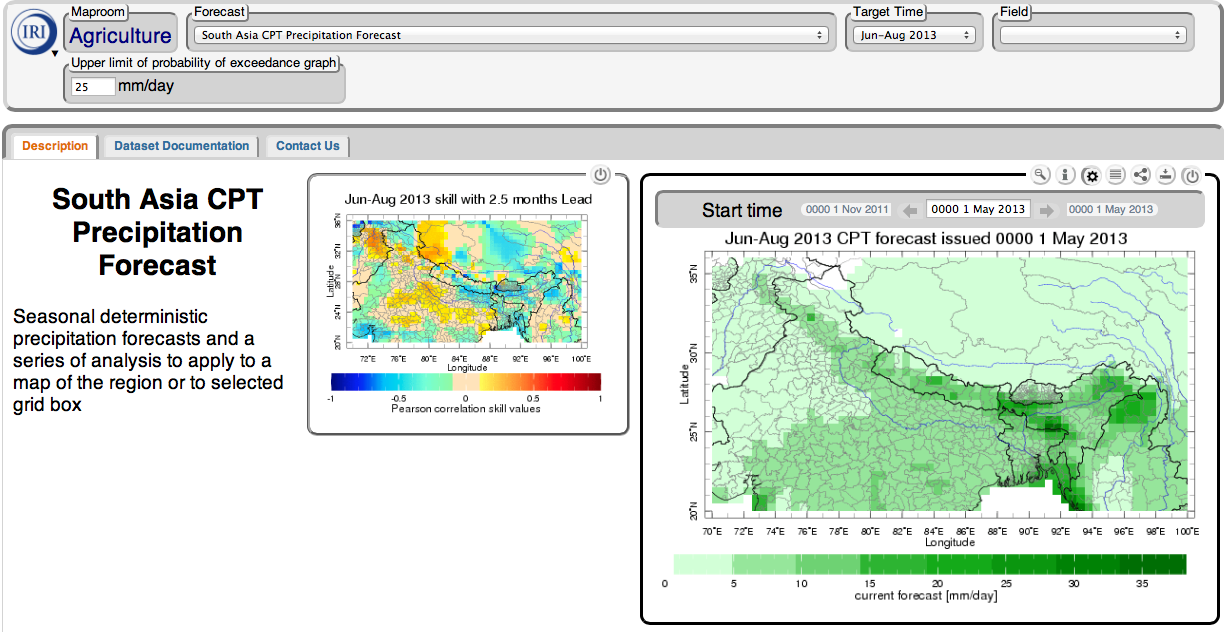 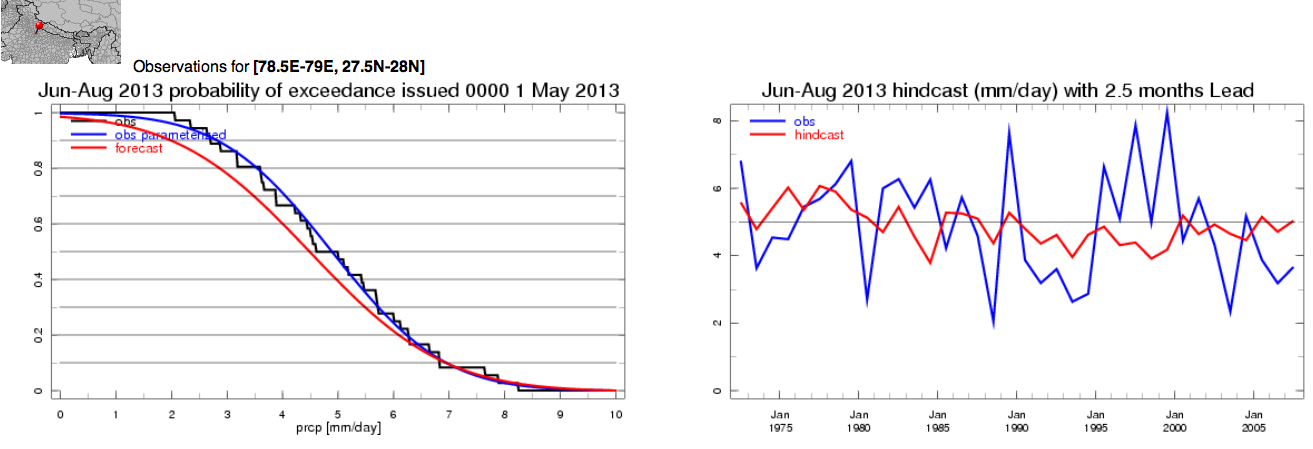 A foundation for scaling up
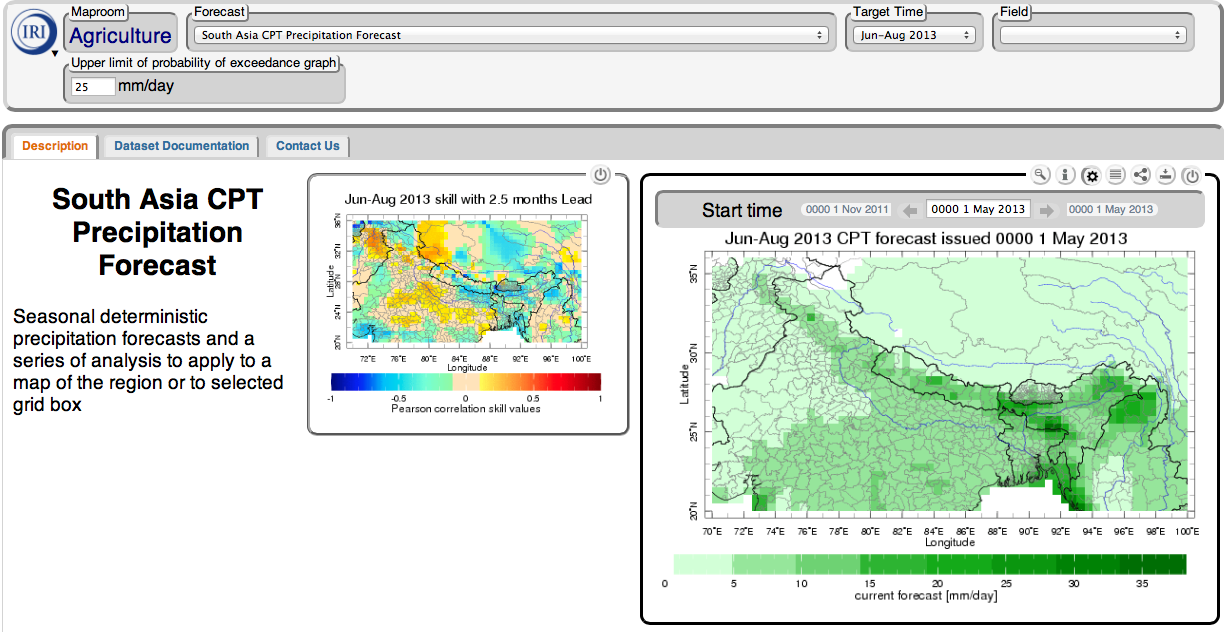 A foundation for scaling up
Identifying and addressing the big challenges
Capacity to provide relevant climate information
Training curricula to equip existing intermediaries
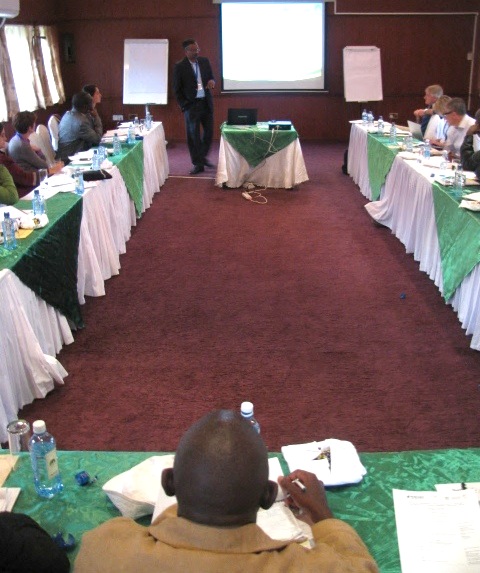 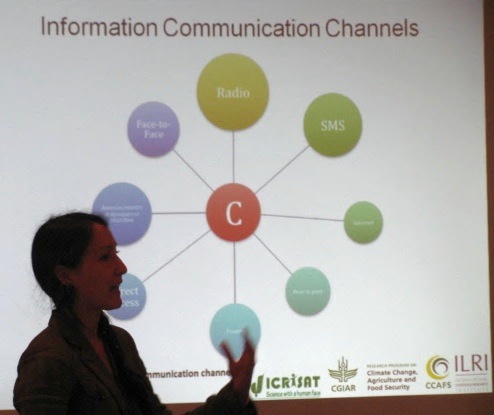 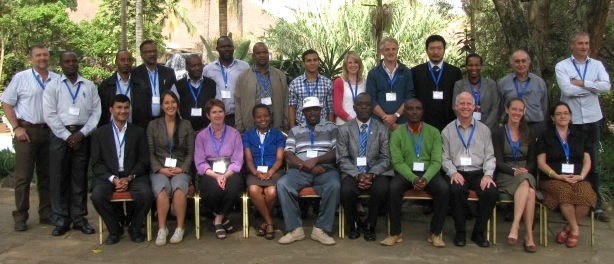 2. Integrated Food Security Modeling
Can climate prediction inform more timely food security intervention?
2. Integrated Food Security Modeling
Can climate prediction inform more timely food security intervention?
NORMAL YEAR
Monitoring
Hunger season
Hunger season
Mar	Apr	May	Jun	Jul	Aug	Sep	Oct	Nov	Dec	Jan	Feb	Mar	Apr	May	Jun	Jul	Aug
2. Integrated Food Security Modeling
Can climate prediction inform more timely food security intervention?
Emergency response
Fundraising
Appeal
NORMAL YEAR
DROUGHT YEAR
Assessment
Monitoring
Coping responses 
(assets divested)
Hunger season
Hunger season
Hunger season
Mar	Apr	May	Jun	Jul	Aug	Sep	Oct	Nov	Dec	Jan	Feb	Mar	Apr	May	Jun	Jul	Aug
2. Integrated Food Security Modeling
Can climate prediction inform more timely food security intervention?
Emergency response
Fundraising
Appeal
NORMAL YEAR
DROUGHT YEAR
Assessment
Monitoring
Coping responses 
(assets divested)
Hunger season
Hunger season
Hunger season
Mar	Apr	May	Jun	Jul	Aug	Sep	Oct	Nov	Dec	Jan	Feb	Mar	Apr	May	Jun	Jul	Aug
Integrated food security modeling
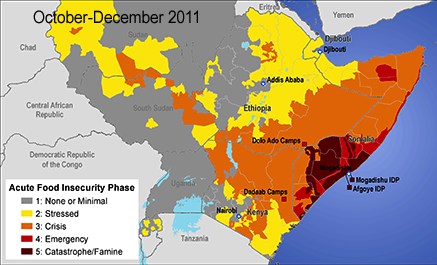 IPC a common language and entry point
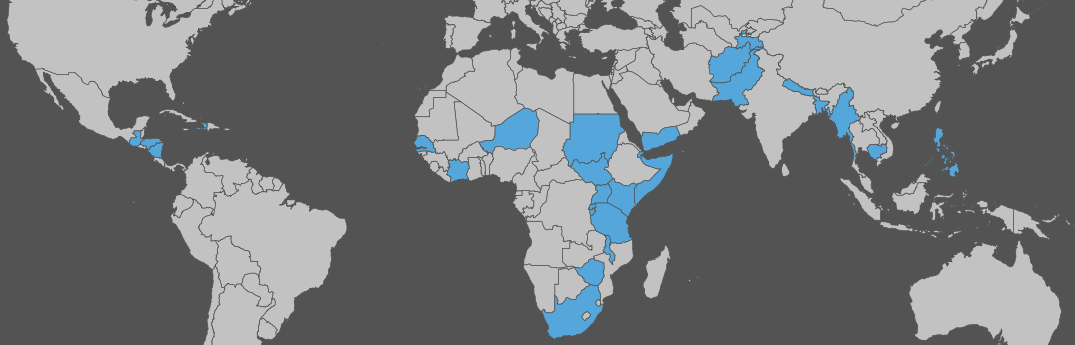 Government ministries
FAO and WFP
international NGOs
NARES and academia
Integrated food security modeling
the missing piece:
Food security forecasting
IPC a common language and entry point
The hole in food security information
Integrated food security modeling
the missing piece:
Food security forecasting
IPC a common language and entry point
The hole in food security information
Integrated food security modeling
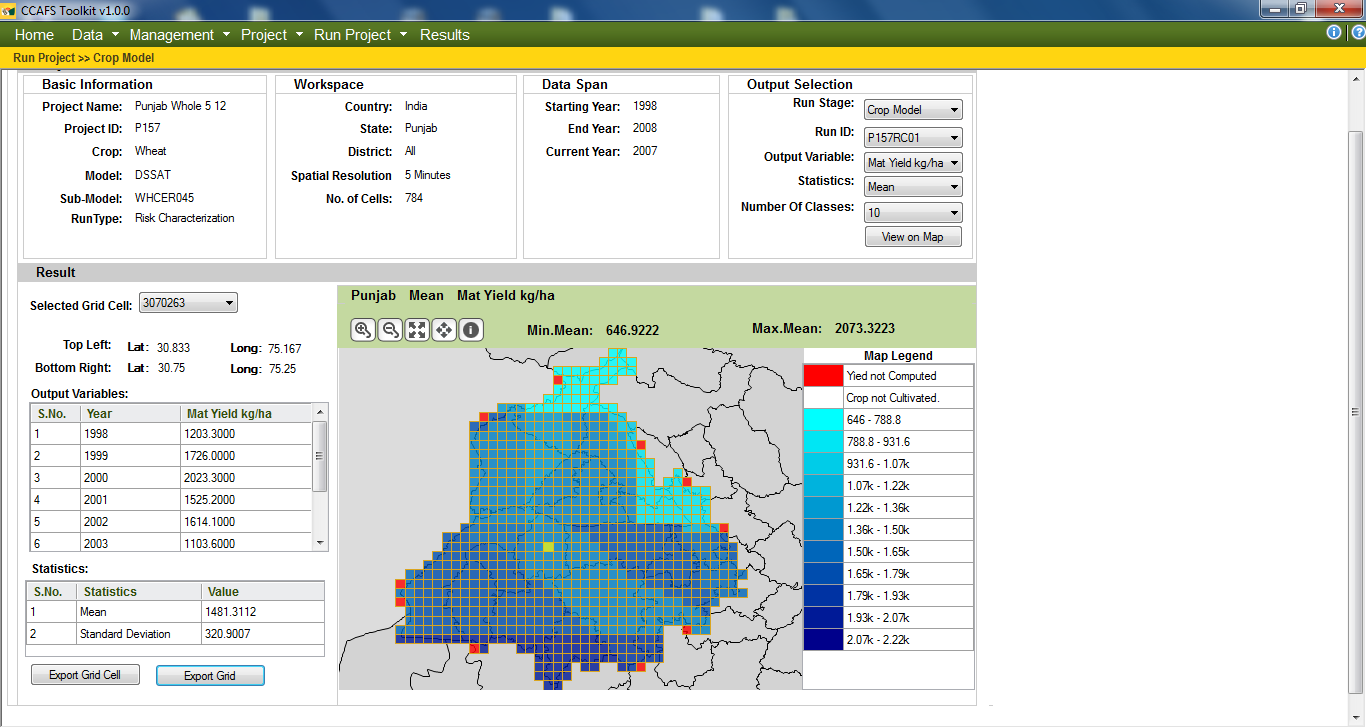 IPC a common language and entry point
The hole in food security information
Crop forecasting  with CRAFT
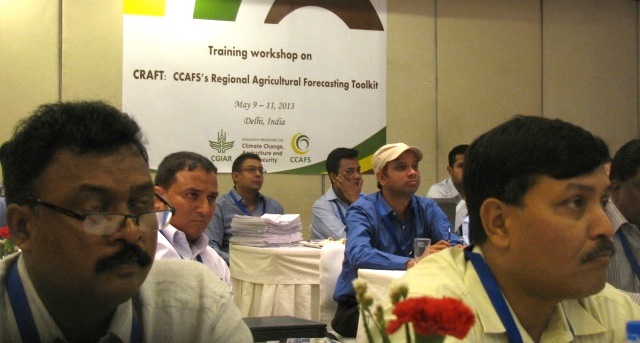 CRAFT: CCAFS Regional Agricultural Forecasting Toolbox
SEASONAL FORECAST MODEL
Daily weather (historic, monitored)
Soil, Cultivar, Management
CROP MODEL
Target researchers, institutions in the developing world
Facilitate research, testing, implementation of crop forecasting
Accessible: free,   open-source
Adaptable: support multiple crop model families
Point yield simulated series
Seasonal predictors (hindcasts,
forecast)
STATISTICAL
MODEL
(CPT)
Point yield forecast distribution
Spatial layers,
Freq. distr.
AGGREGATION
CALIBRATION
District historic yields
District yield forecast
District production forecast
District area
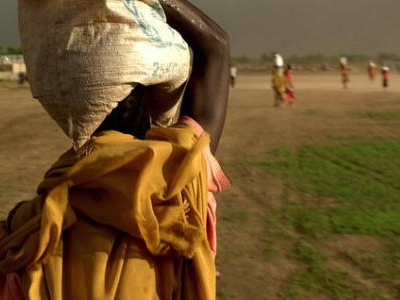 3. Government Food Security Decision-Making in Ethiopia
Can information and evidence overcome obstacles to more timely and better-targeted food security decisions?
Ethiopia government food security decision-making
Analyze decision processes
Seasonal climate
Climate forecast
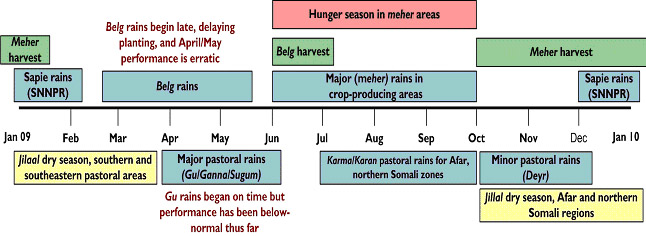 Action
Cost Effective?
Ethiopia government food security decision-making
Analyze decision processes
Annual planning & budget process
Ethiopia government food security decision-making
Ask Decision-Makers:
 What they want to do?
 Information they used?
 What risks, tradeoffs?
Pre-Negotiation Surveys
Analyze decision processes
Annual planning & budget process
Federal
Observe:
Who wins, looses?
Information used?
State
Zone
Woreda
Observe Negotiations
Keb.
April                May                June                  July                Aug               Sept
Ethiopia government food security decision-making
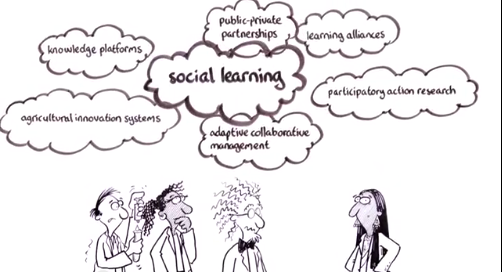 Analyze decision processes
Annual planning & budget process
“Marketplace” with decision-makers and information providers
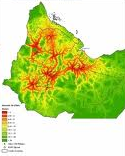 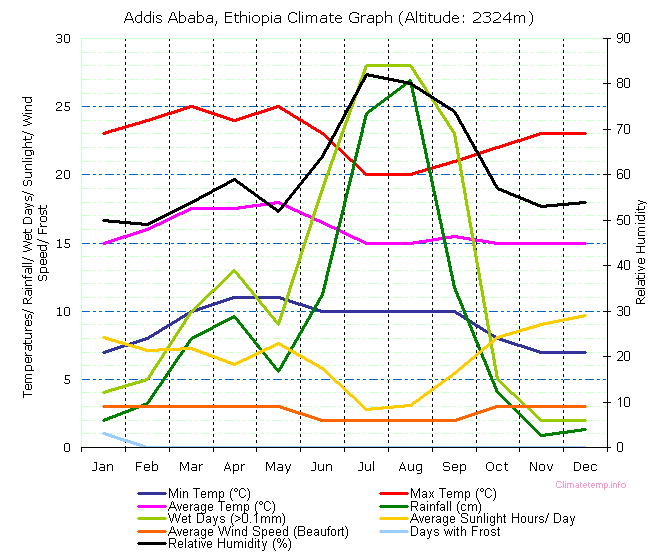 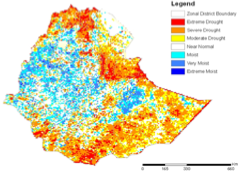 Ethiopia government food security decision-making
Analyze decision processes
Annual planning & budget process
“Marketplace” with decision-makers and information providers
Targeted dissemination and evaluation in 2014
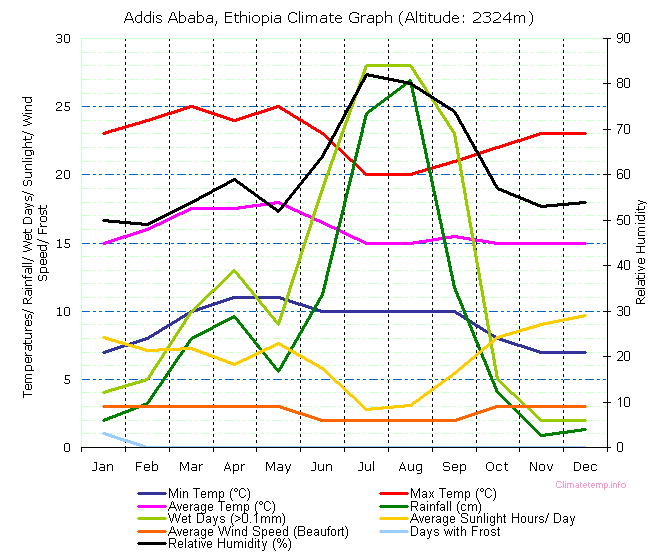 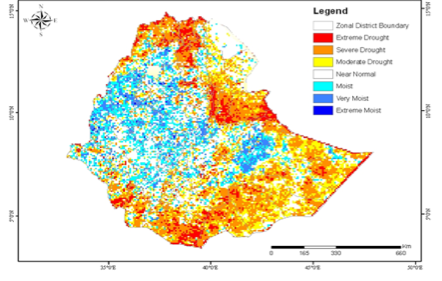 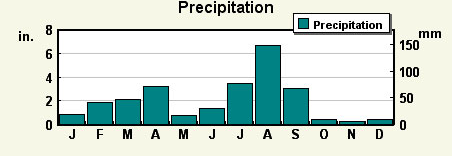 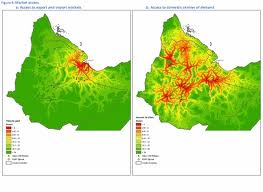 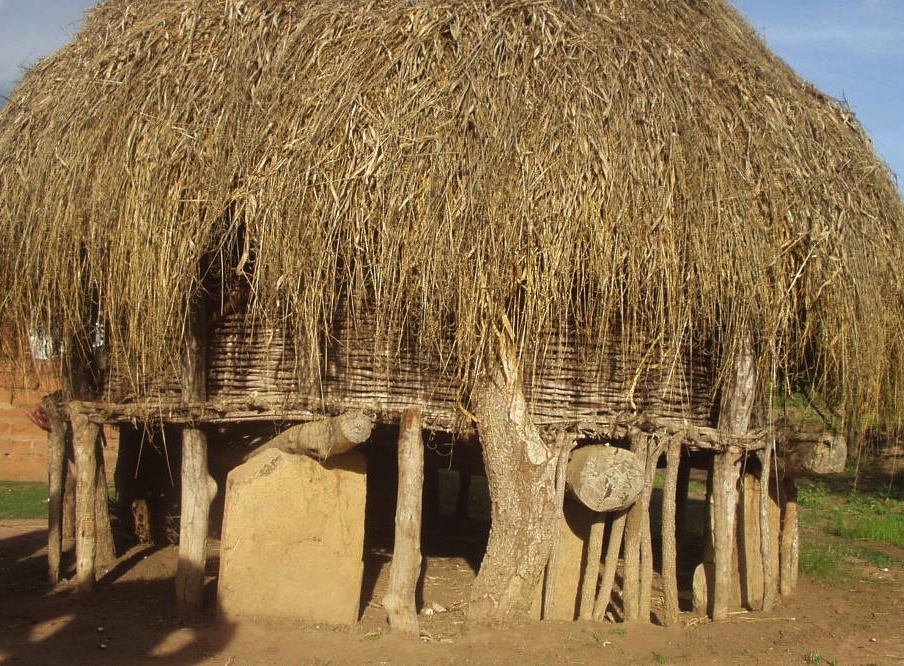 What does CCAFS mean for IRI?
Access to the CGIAR’s capacity, credibility, reach
Mainstreamed an expanded agenda, partnerships
New opportunities for research-for-development
Resources for impact:
Directly leads ~$10M/year component (~60 projects)
Shares overall leadership ($60M-$70M/year)
Access to all CGIAR Centers and their partners
Credibility with development partners